WSUP21-0026 – Sparks Mustang
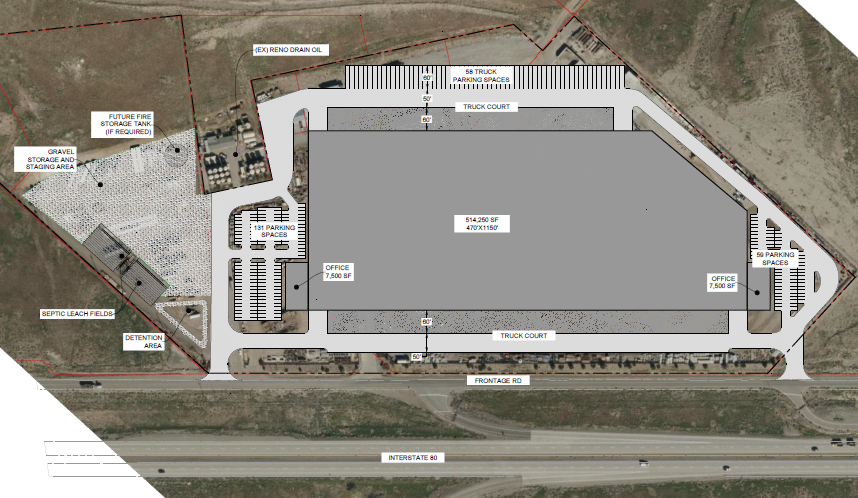 Washoe County Board of Adjustment 
November 4, 2021
Request
Special use permit for major grading and to vary standards:
To permit 2:1 graded slopes 
To allow finished grading to vary from the natural slope by more than 10 feet
To reduce exterior landscaping requirements
The requested grading would include 31.01 acres of land disturbance, approximately 450,000 cy of cut and 103,000 cy of fill.
Vicinity Map
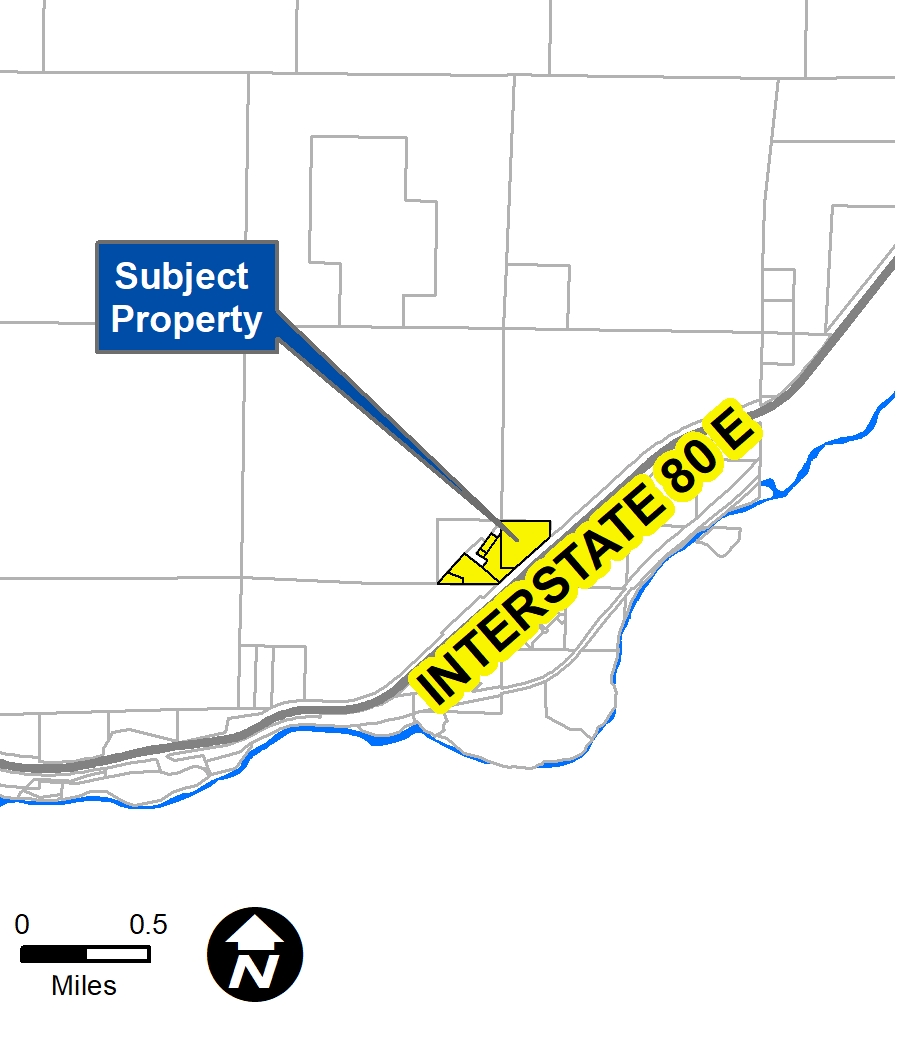 The project site is north of Interstate 80, along the frontage road at Exit 23 in Mustang.
Site Plan
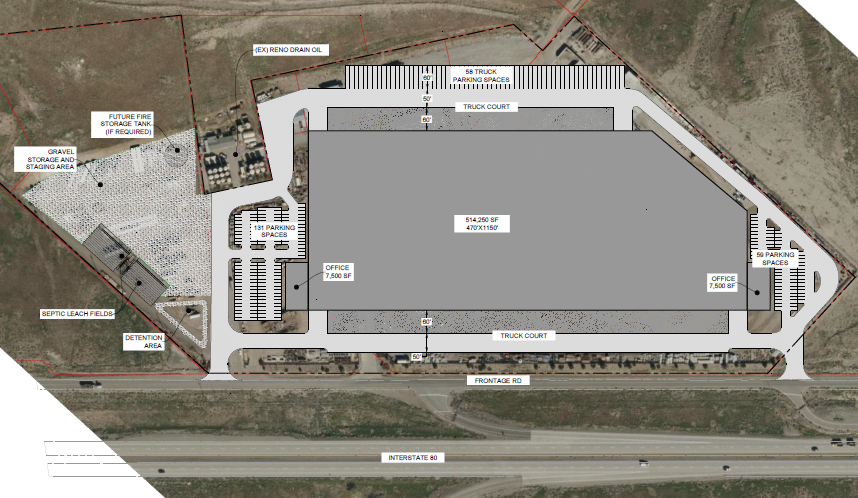 Storage Yard
Warehouse
Frontage Road
Interstate 80
Project Site
If this request for major grading is approved, the applicant intends to construct a 529,250± sq. ft. warehousing and distribution facility.
The project site is currently developed as an industrial materials processing plant operated by Q&D Construction.
In order to construct the new warehouse, the existing Q&D operations will vacate the site, including the removal of site debris and existing dilapidated buildings.
Existing Site Disturbance
According to the applicant, previous operations have already disturbed all developable portions of the property (approximately 85% of the total site area). This aerial image shows the existing site disturbance.
Requests & Analysis
Warehouse and Storage Yard
The applicant originally requested a special use permit to allow for the establishment of a warehousing use.  However, this  warehousing use is classified as “Wholesaling, Storage and Distribution, Light” and is allowed in the Industrial regulatory zone by right, per WCC 110.302.05.4.  A special use permit is not required in order for the warehousing and distribution facility to be built.
Requests & Analysis
Warehouse and Storage Yard
A portion of the project site shows a “gravel storage and staging area”. According to the applicant, this area will have a gravel road/base and may include staging or storage of trucks and/or equipment. The “Storage of Operable Vehicles” use type is allowed by right in the Industrial Regulatory Zone.
All parking loading and maneuvering areas are required to be permanently stabilized with asphalt or concrete, but that standard may be waived by the Director at the building permit stage, based upon a Director’s Modification of Standards.
Requests & Analysis
Major Grading
A special use permit is required to allow for major grading on the project site.
These are the grading thresholds from WCC 110.438.35(a) that are pertinent to this special use permit request:
Grading on slopes of less than (flatter than) 15 percent:
Grading of an area of more than 4 acres
Excavation of 5,000 cubic yards or more
Requests & Analysis
Major Grading
Triggers for special use permit for grading on slopes of less than 15 percent:
Grading of an area of more than 4 acres
Applicant is proposing to grade 31.01± acres with the project
Excavation of 5,000 cubic yards or more
Grading for the project will include approximately 450,000 cy of cut and 103,000 cy of fill
Requests & Analysis
Major Grading
The entirety of the project site is already heavily disturbed.
The excess 347,000 cy of cut is material that is compacted fill and recycling material and is currently being processed by Q&D Construction at the existing onsite facility.  This material is not needed for the warehousing use.
Washoe County Engineering has provided conditions for the grading plan – Exhibit A.
Requests & Analysis
Request for 2:1 Slopes
WCC Section 110.438.45(a) requires that grading not result in slopes steeper than 3:1.
There are several exceptions to the 3:1 requirement listed in this section of code.
One of these exceptions (with approval) is cut slopes proposed to be located behind industrial buildings, when the cut slope is shorter than and substantially screened by the proposed building.
Requests & Analysis
Staff recommends approval of 2:1 slopes surrounding the warehouse. (dark gray as indicated on image) – substantially screened by warehouse

Staff recommends the required 3:1 slopes surrounding the storage yard. (red as indicated on image)
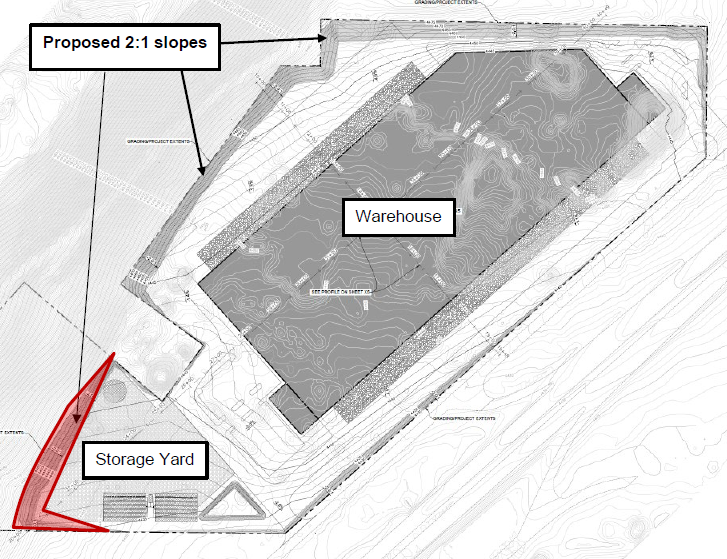 Requests & Analysis
Request for 2:1 Slopes - Revegetation
Native revegetation will be used to stabilize the proposed 2:1 slopes.  The native seed mix will be approved by Washoe-Storey Conservation District.  (Condition in Exhibit A)
Washoe County Parks and Open Space staff expressed that it is more difficult to revegetate 2:1 slopes than it is to revegetate 3:1 slopes, and temporary irrigation will likely be required.  (Condition for temporary irrigation in Exhibit A)
Requests & Analysis
Request to Vary Slope more than 10 feet
WCC Section 110.438.45(c) requires that finished grading shall not vary from the natural slope by more than 10 feet in elevation.
The grading plan submitted with the application shows multiple locations where the proposed grade would be more than 10 feet lower than the existing elevation.
Examples in the following slides…
Vary Slope more than 10 ft.
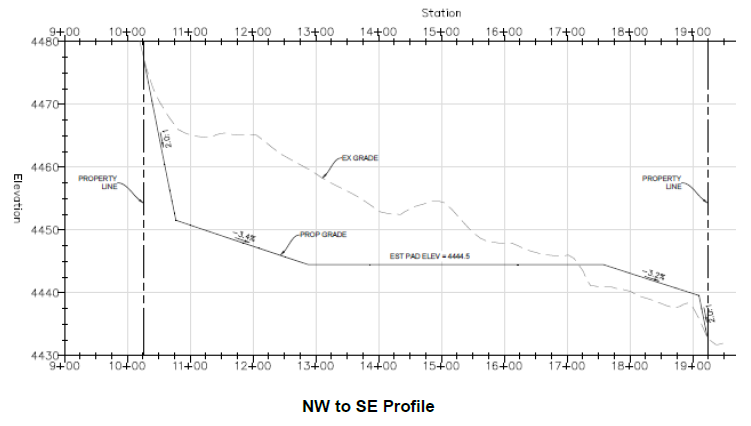 Existing Grade
Proposed Grade
Vary Slope more than 10 ft.
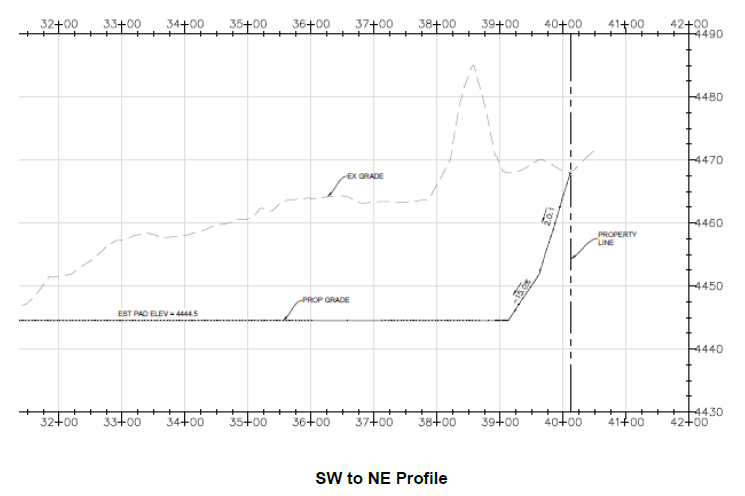 Existing Grade
Proposed Grade
Requests & Analysis
Request to Vary Slope more than 10 feet
The applicant stated that grading, as proposed, will result in less disturbance than what would result if the provisions of the code were enforced and will provide for a more natural finished appearance.
WCC Section 110.438.45(c) does allow exposed finish grade slopes greater than 10 feet in height (with approval) with a determination that 5 requirements can be met.
Requests & Analysis
Request to Vary Slope more than 10 feet
These 5 requirements from WCC Section 110.438.45(c) are included in Exhibit A, Conditions 1. h.-m.
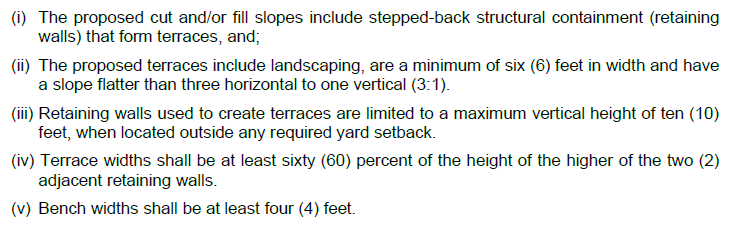 Requests & Analysis
Request to Vary Landscaping
WCC Section 110.412.45(b), states that all required yards which adjoin a street shall be landscaped and shall include at least 1 tree for every 50 linear feet, or fraction thereof.
The applicant is requesting to eliminate northern and eastern perimeter landscaping.
The northern perimeter of this property does not adjoin a street and does not require landscaping.
Staff recommends that the applicant meet full landscaping requirements, per code.
Landscaping
Staff recommends meeting landscaping requirements for all required yards which adjoin a street – eastern property line, frontage road and southern property line.
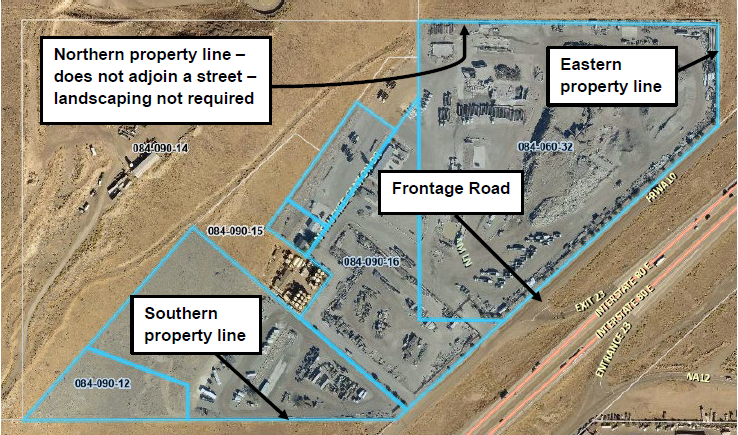 Truckee Canyon Area Plan
The subject parcel is located within the Truckee Canyon Area Plan.  Staff believes that the project complies with all pertinent policies from the Area Plan.
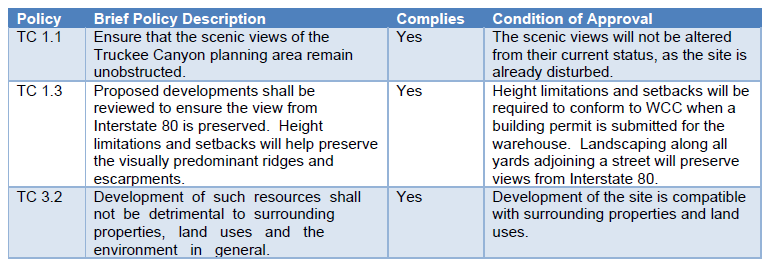 Public Notice
Notices were sent to 55 parcels at 5500 feet
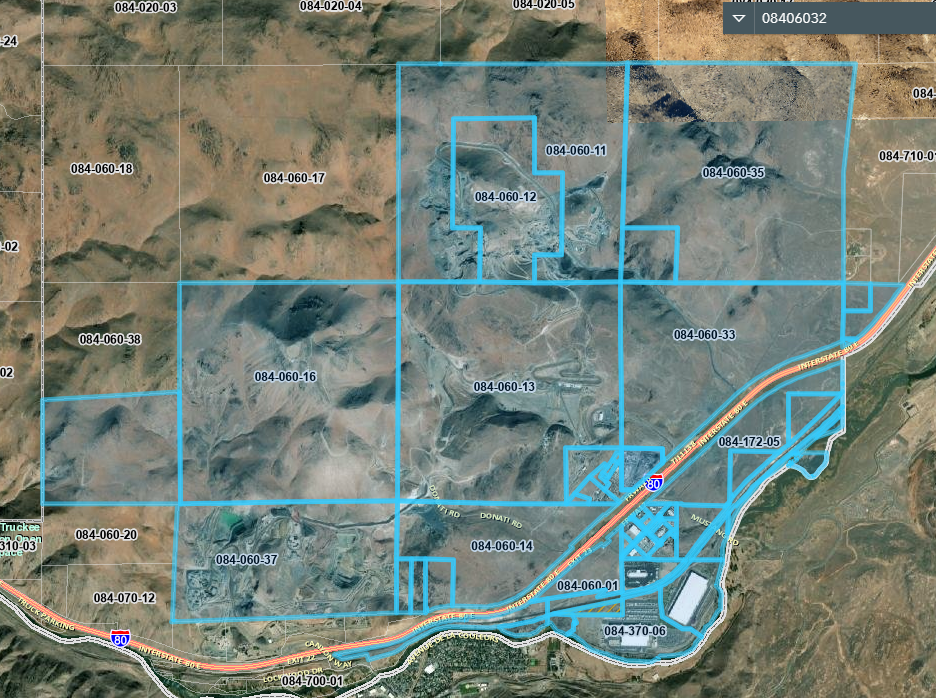 Reviewing Agencies
Various agencies reviewed  the application; their comments are included in the staff report.
Agencies with conditions are included in the Conditions of Approval.
Special Use Permit Findings
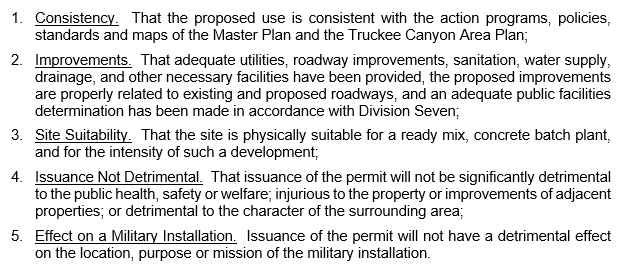 Recommendation
Those agencies which reviewed the application recommended conditions to address applicable codes and impacts associated with the project. After a thorough analysis and review, staff recommends that the Board of Adjustment carefully consider all aspects of Special Use Permit Case Number WSUP21-0026 and the nature of the stringent recommended conditions of approval and partially approve the requested Special Use Permit.
Possible Motion
I move that, after giving reasoned consideration to the information contained in the staff report and information received during the public hearing, the Washoe County Board of Adjustment partially approve Special Use Permit Case Number WSUP21-0026 for Industrial Realty Group, with the conditions included as Exhibit A to this matter. This partial approval includes varying grading standards to permit 2:1 graded slopes on the portion of the site surrounding the warehouse but requiring 3:1 slopes surrounding the storage yard, varying grading standards to allow finished grading to vary from the natural slope by more than 10 feet, but not allowing the variance of landscaping standards to reduce exterior landscaping requirements. Standard landscaping code must be met. All five findings can be met in accordance with Washoe County Code Section 110.810.30.